56-1
These materials are by the Kongki Ka Project and are made available to you under the terms of the Creative Commons Attribution ShareAlike license 4.0.
You have permission to share and redistribute these materials in any format and to make reasonable revisions and adaptations of this translation, provided that:
You include the above licence and source information.
If you redistribute these materials or create derivatives, you must distribute your contributions under the same license as the original.
 
The Holy Bible, Berean Standard Bible, BSB is produced in cooperation with Bible Hub, Discovery Bible, OpenBible.com, and the Berean Bible Translation Committee. This text of God's Word has been dedicated to the public domain.
 
Tibetan text is from the Central Tibetan Bible translation by Central Asia Publishing. Used by permission
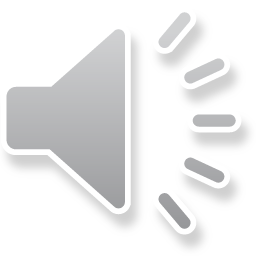 [Speaker Notes: Ch
56 Paul goes to Rome
1. Paul on the ship – Acts 27:1-32 (Top)
2. The Shipwreck – Acts 27:33-44 (Center)
3. Snakebite – Acts 28:1-10 (Right Bottom)
4. Paul arrives in Rome – Acts 28:11-31 (Left Bottom)]
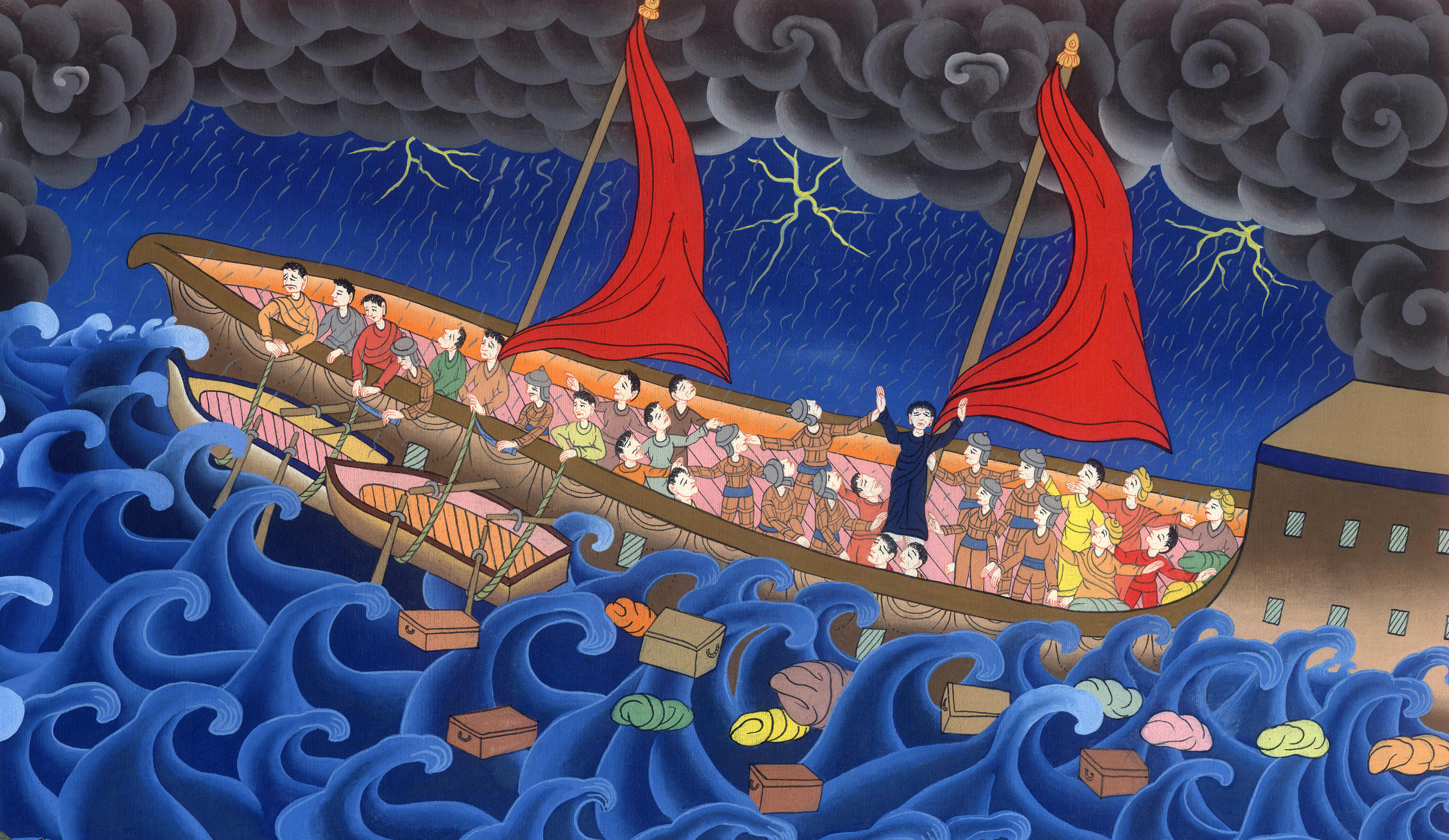 མཛད་པ 27
གྲུ་གཟིངས་ལ་བསྡད་ནས་རོ་མཱ་གྲོང་ཁྱེར་དུ་ཕེབས་པ།
མཛད་པ 27
གྲུ་གཟིངས་ལ་བསྡད་ནས་རོ་མཱ་གྲོང་ཁྱེར་དུ་ཕེབས་པ།
Paul goes to Rome
Paul on the ship to Rome – Acts 27:1-32
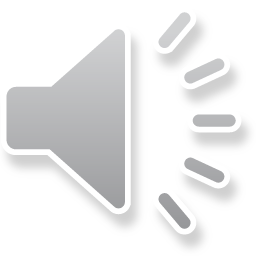 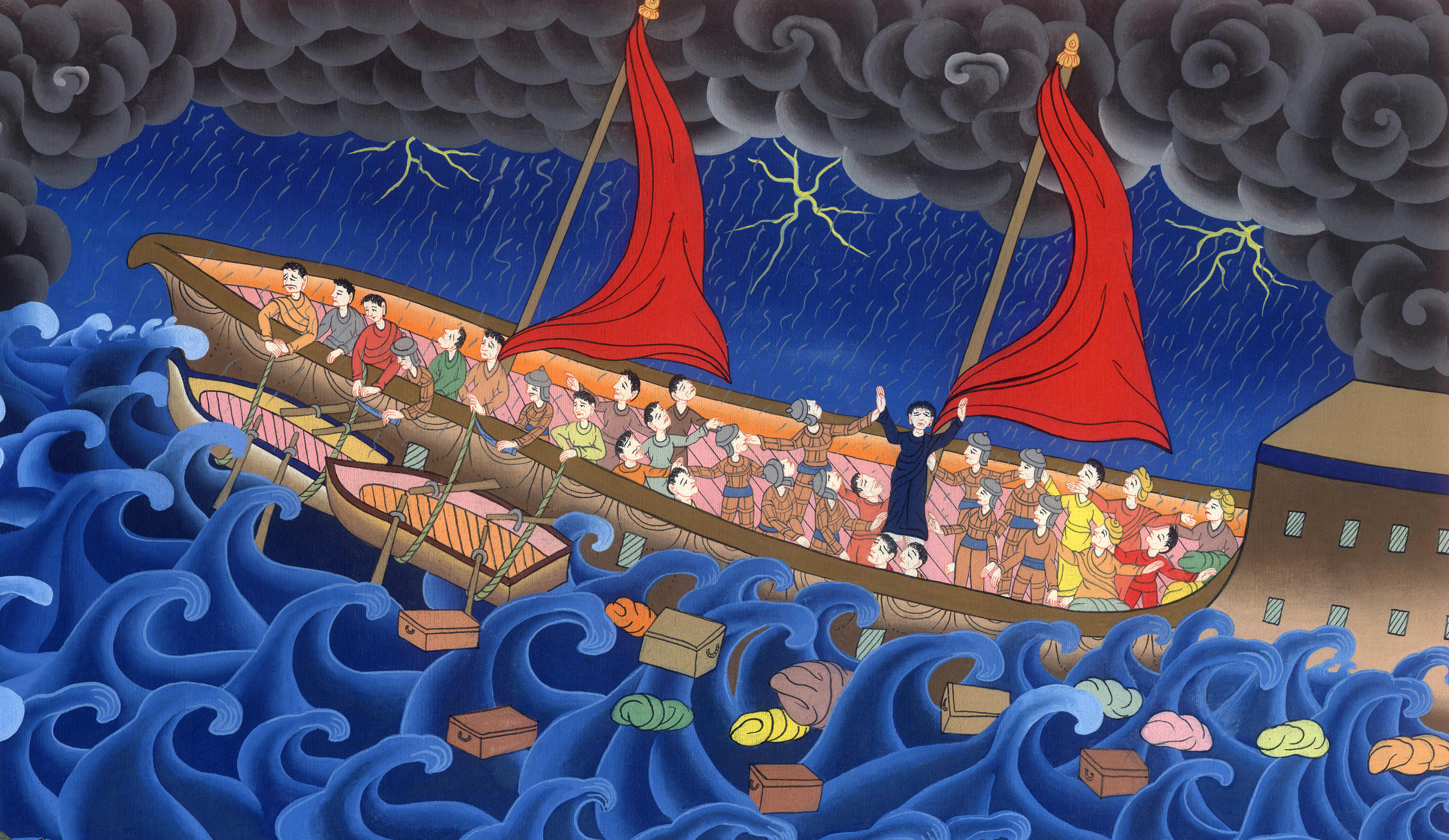 མཛད་པ 27
གྲུ་གཟིངས་ལ་བསྡད་ནས་རོ་མཱ་གྲོང་ཁྱེར་དུ་ཕེབས་པ།
This work is licensed under a Creative Commons Attribution-ShareAlike 4.0 International License
1ངེད་རྣམས་གྲུ་གཟིངས་ལ་བསྡད་ནས་དབྱི་ཏ་ལི་ཡུལ་ལ་འགྲོ་བར་ཐག་གཅོད་བྱས་པའི་ཚེ། ཁོ་ཚོས་པའུ་ལུ་བཙོན་པ་གཞན་ཁ་ཅིག་དང་བཅས་པར་ཨུ་རྒ་ཟི་ཏུ་ཞེས་པའི་དམག་ཁག་གི་བརྒྱ་དཔོན་ཡུ་ལི་ཡུ་ཟེར་བ་ཞིག་གི་དབང་དུ་གཏད།
1When it was decided that we would sail for Italy, Paul and some other prisoners were handed over to a centurion named Julius, who belonged to the Imperial  Regiment.
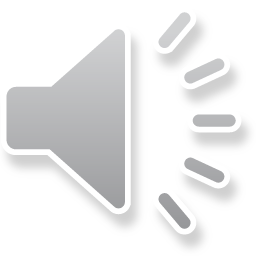 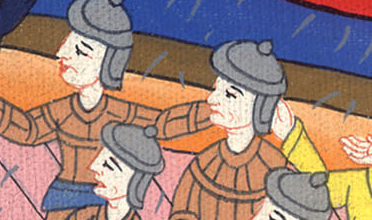 མཛད་པ 27:1
2མ་ཀེ་དོན་ཡཱ་ཡུལ་གྱི་ཐེ་ས་ལོ་ནི་ཀེ་གྲོང་ཁྱེར་ནས་ཡིན་པའི་ཨ་རིས་ཐར་ཀུ་ང་ཚོ་དང་བཅས་པར། ཨེ་ཞེ་ཡཱ་ཞིང་ཆེན་གྱི་མཚོ་འགྲམ་བརྒྱུད་དེ་འགྲོ་བའི་ཨད་ར་མི་ཏི་གྲུ་ཁའི་གྲུ་གཟིངས་ལ་བསྡད་ནས་ཐོན།
 5ཀི་ལིག་ཡཱ་དང་ཕམ་ཕིལ་ཡཱ་ཡུལ་གཉིས་ཀྱི་མཚོ་བརྒལ་ནས་ངེད་རྣམས་ལིག་ཡཱ་ཞིང་ཆེན་གྱི་གྲུ་ཁར་མུ་རཱ་ལ་སླེབས།
2We boarded an Adramyttian ship about to sail for ports along the coast of Asia, and we put out to sea…5And when we had sailed across the open sea off the coast of Cilicia and Pamphylia, we came to Myra in Lycia.
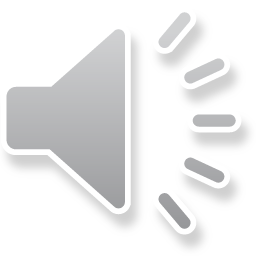 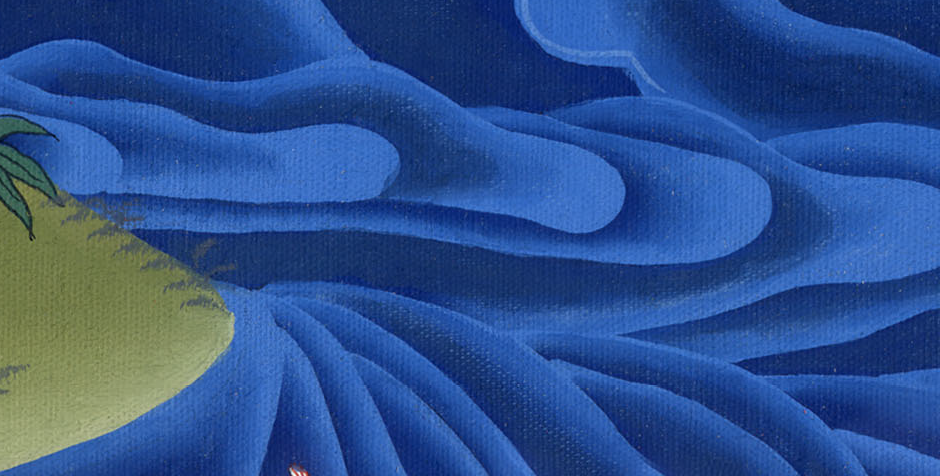 མཛད་པ 27:2,5
7ངེད་རྣམས་གྲུ་གཟིངས་ལ་ཉི་མ་མང་པོ་འགོར་ཞིང་དཀའ་ངལ་ཆེན་པོ་བྱུང་སྟེ་གཞི་ནས་ནི་དུ་ཞེས་པའི་གྲོང་ཁྱེར་གྱི་ཉེ་འཁོར་དུ་སླེབས། རླུང་གིས་བཀག་རྒྱ་ཐེབས་ཏེ་མདུན་དུ་འགྲོ་མ་ཐུབ་པས། ཀེ་རེ་ཊེ་གླིང་ཕྲན་གྱི་སྣེ་མོ་སལ་མོ་ནཱེ་བར་དུ་ལྷགས་པ་མེད་པའི་ཕྱོགས་སུ་ཕྱིན།
9ལམ་བར་དུ་དུས་ཚོད་མང་པོ་འགོར་བ་དང༌། གྲུ་གཟིངས་ལ་བསྡད་དེ་བསྐྱོད་པའི་ཉེན་ཁ་ཆེ་བ། དེ་བཞིན་སྨྱུང་གནས་སྲུང་བའི་དུས་ཆེན་ཚར་ཟིན་པས་པའུ་ལུས་ཁོ་ཚོར་བསྐུལ་ཏེ་
7After sailing slowly for many days,...
9By now much time had passed, and the voyage had already become dangerous…So Paul advised them,
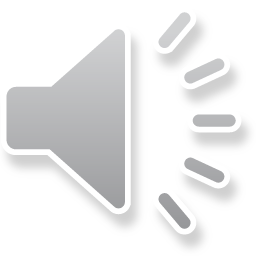 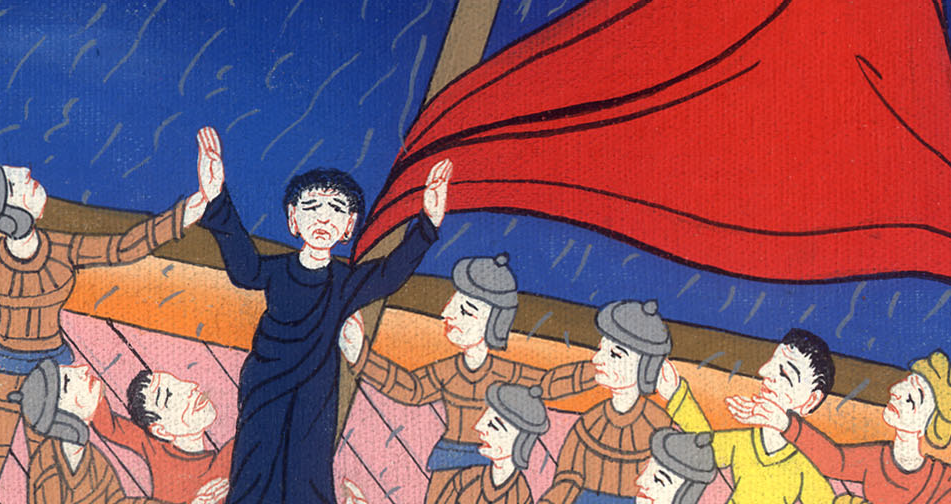 མཛད་པ 27:7,9
10“སྐུ་ཞབས་རྣམས། ཆུ་ཐོག་གི་འགྲུལ་བཞུད་འདི་ནི་གྲུ་གཟིངས་དང་དོས་པོ་ལ་གཏོར་བཤིག་ཐེབས་པ་དང༌། ངེད་རྣམས་ཀྱི་སྲོག་ལའང་ཉེན་ཁ་ཆེན་པོ་ཡོད་པར་ངས་ཤེས་”ཞེས་གསུངས།
10“Men, I can see that our voyage will be filled with disaster and great loss, not only to ship and cargo, but to our own lives as well.”
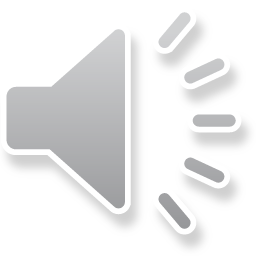 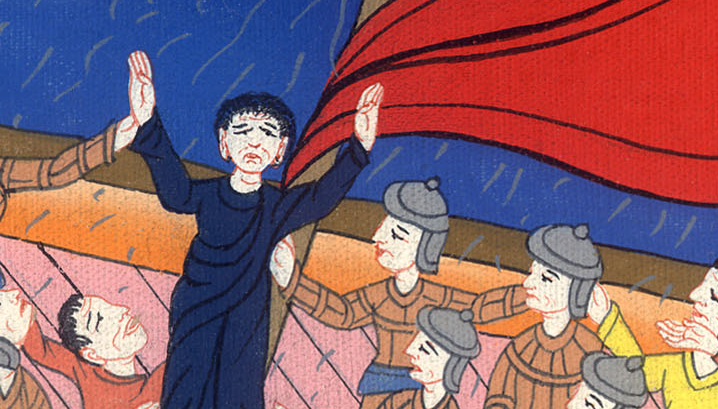 མཛད་པ 27:10
11འོན་ཀྱང་བརྒྱ་དཔོན་དེས་པའུ་ལུས་གང་གསུངས་པ་ལས་གྲུ་དཔོན་དང་གྲུ་གཟིངས་ཀྱི་བདག་པོ་གཉིས་ཀྱིས་གང་བཤད་པ་ལ་དོ་སྣང་བྱས། 12དགུན་ཁར་གྲུ་ཁ་དེ་སྡོད་པར་མི་བདེ་བས་མི་མང་ཆེ་བས་ཕར་འགྲོ་བར་ཐག་གཅོད་བྱས། ཁོ་ཚོས་ཕེ་ནི་ཀཱེ་ལ་སླེབས་ནས་དེ་ལ་དགུན་ཁ་སྡོད་པར་རེ་བ་བྱས། ས་ཆ་དེ་ནི་ཀེ་རེ་ཊེ་གླིང་ཕྲན་གྱི་མཚོ་ཁ་ཞིག་ཡིན་ཏེ་ལྷོ་ནུབ་དང་ནུབ་བྱང་ལ་ཁ་ཕྱོགས་ཡོད།
11But contrary to Paul’s advice, the centurion was persuaded by the pilot and by the owner of the ship. 12Since the harbor was unsuitable to winter in, the majority decided to sail on, ….
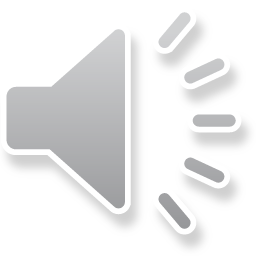 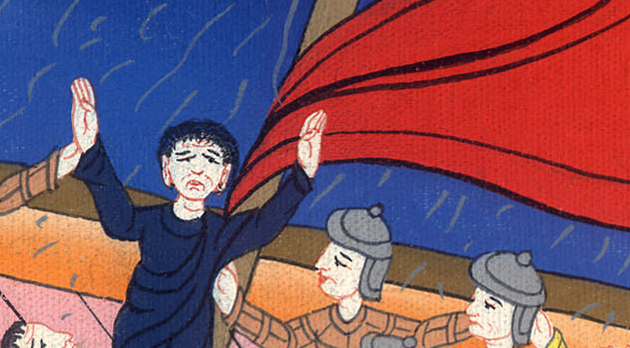 མཛད་པ 27:11,12
13ལྷོ་ཕྱོགས་ནས་རླུང་འཇམ་པོ་ཞིག་བྱུང་བའི་ཚེ་ཁོ་ཚོའི་དོན་སྒྲུབ་པར་སྙམ་པས། གྲུ་གཟིངས་ཀྱི་གཏིང་རྡོ་ཡར་དྲངས་ནས་ཀེ་རེ་ཊེ་གླིང་ཕྲན་གྱི་མཚོ་འགྲམ་དང་ཉེ་བར་སོང༌།
13When a gentle south wind began to blow, they thought they had their opportunity. So they weighed anchor and sailed along, hugging the coast of Crete.
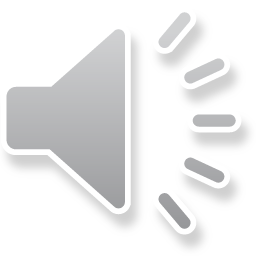 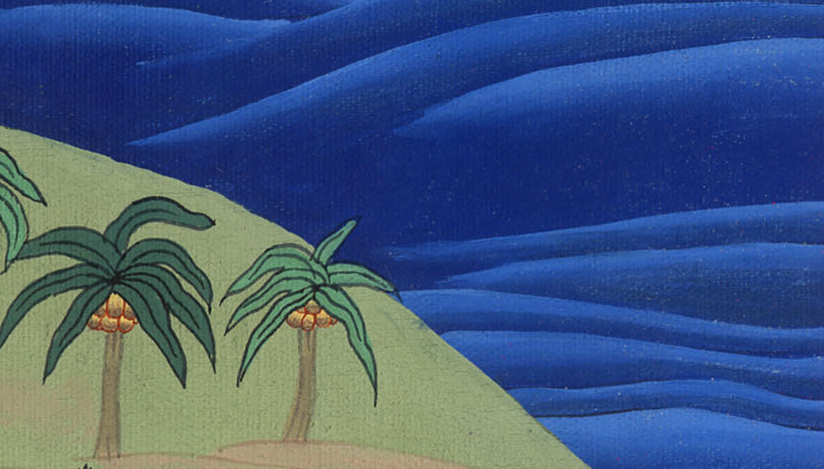 མཛད་པ 27:13
14དེ་ནས་ཅུང་མ་འགོར་བར་བྱང་ཤར་བ་ཞེས་བྱ་བའི་ལྷགས་པ་དྲག་པོ་ཞིག་ཀེ་རེ་ཊེ་གླིང་ཕྲན་ནས་རྒྱག་པར་བརྩམས། 15རླུང་དེས་གྲུ་གཟིངས་བཟུང་ནས་དེའི་ཕྱོགས་སུ་ཁ་ལོ་སྒྱུར་མ་ཐུབ་པས་རླུང་གིས་གང་སར་འདེད།
14But it was not long before a cyclone called the Northeaster swept down across the island. 15Unable to head into the wind, the ship was caught up. So we gave way and let ourselves be driven along.
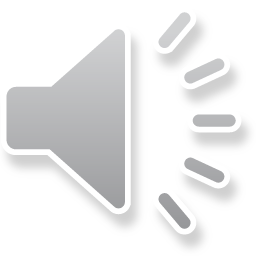 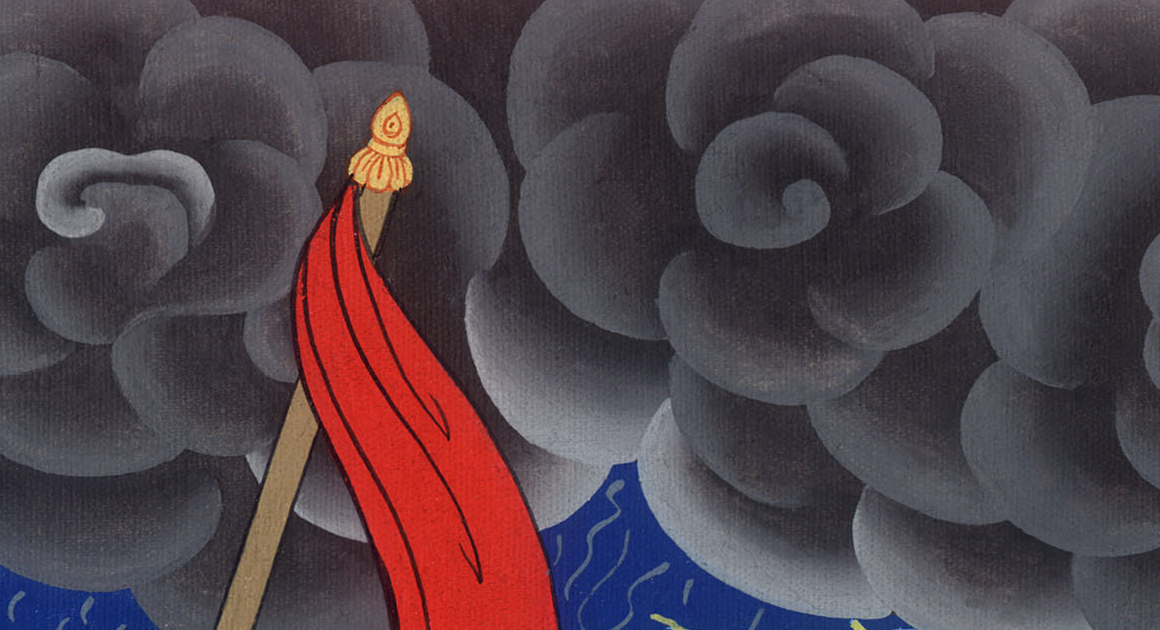 མཛད་པ 27:14,15
17དཀའ་ལས་ཆེན་པོ་དང་བཅས་ཏེ་ཡར་དྲངས་ནས་གྲུ་གཟིངས་ལ་བཞག དེ་ནས་གྲུ་གཟིངས་མི་འཇིག་པའི་ཕྱིར་དེར་ཐག་པ་ཡིས་བསྡམས། སིར་ཏི་ཞེས་བྱ་བའི་ཆུ་གཏིང་ཐུང་སར་གྲུ་གཟིངས་ཆག་པའི་འཇིགས་པ་སྐྱེས་ཏེ་ཁོ་ཚོས་གྲུ་གཟིངས་ཀྱི་དར་པོ་ཆེ་རྣམས་ཕབ་ནས་གྲུ་གཟིངས་རླུང་གིས་འཁྱེར་བར་གྱུར། 18དེའི་སང་ཉིན་ལྷགས་པ་དྲག་པོས་གྲུ་གཟིངས་ཤིན་ཏུ་གཡོ་བས་ཁོ་ཚོས་དོས་པོ་མཚོ་ནང་དུ་གཡུག་པར་བརྩམས།
17… the crew used ropes to undergird the ship.…
18We were tossed so violently that the next day the men began to jettison the cargo. 18We were tossed so violently that the next day the men began to jettison the cargo.
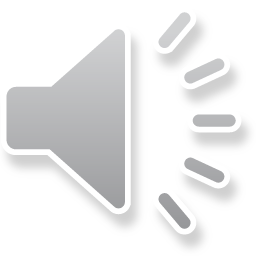 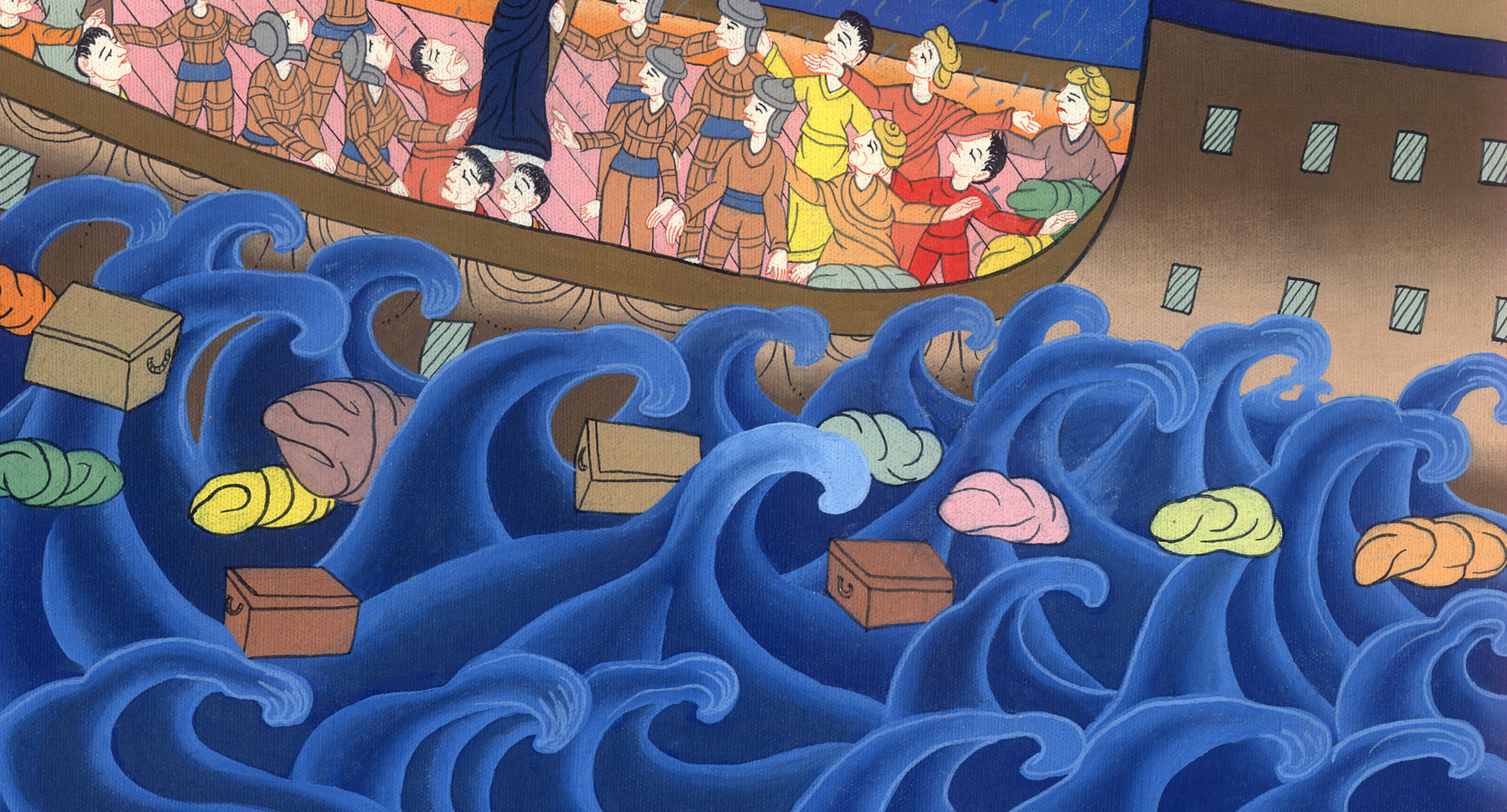 མཛད་པ 27:17,18
19ཉི་མ་གསུམ་པར་ཁོ་ཚོ་རང་གིས་གྲུ་གཟིངས་སྟེང་གི་ཡོ་ཆས་མཚོ་ནང་དུ་གཡུགས།
19On the third day, they threw the ship’s tackle overboard with their own hands.
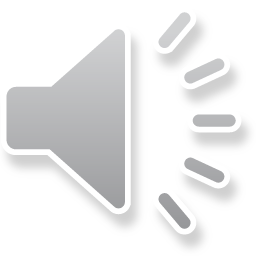 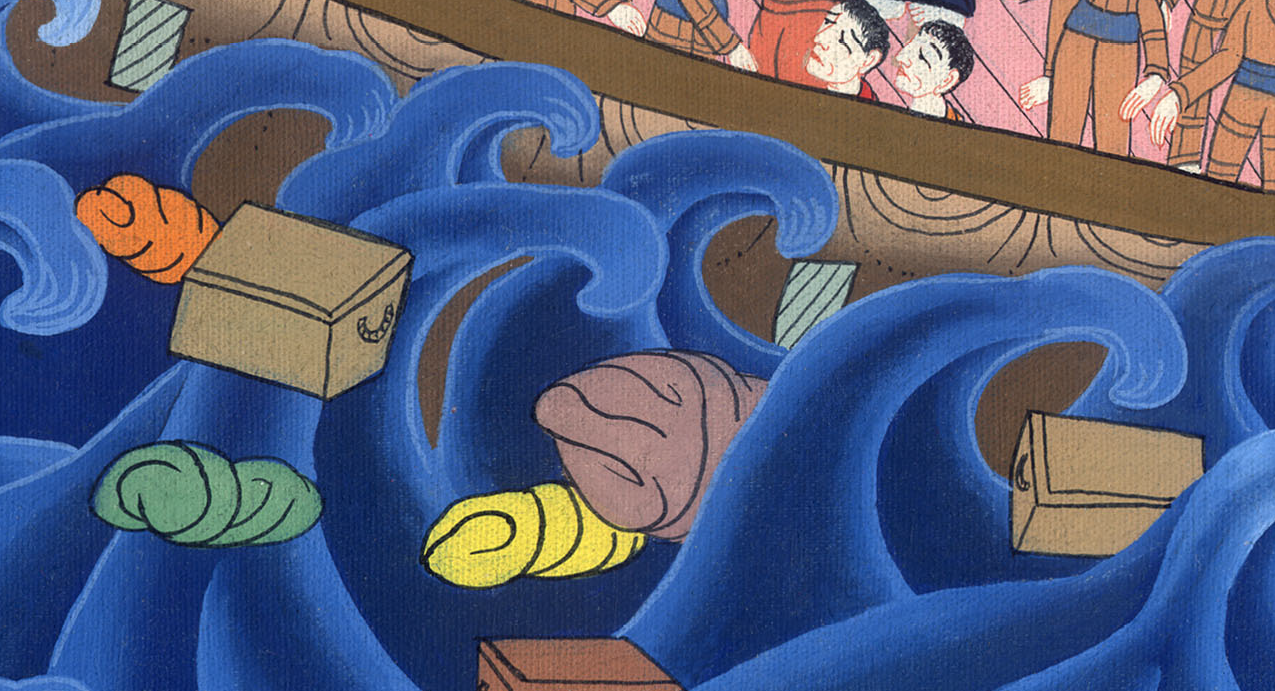 མཛད་པ 27:19
20ཉིན་མང་པོའི་རིང་ཉི་མ་དང་སྐར་མ་མི་མཐོང་ཞིང་རླུང་འཚུབ་དྲག་པོ་མུ་མཐུད་བརྒྱབ་པས། མཇུག་ཏུ་ང་ཚོ་ལས་སྲོག་ཐར་བའི་རེ་བ་ཟད་པར་གྱུར།
20When neither sun nor stars appeared for many days and the great storm continued to batter us, we abandoned all hope of being saved.
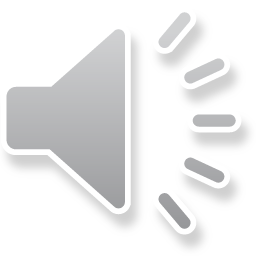 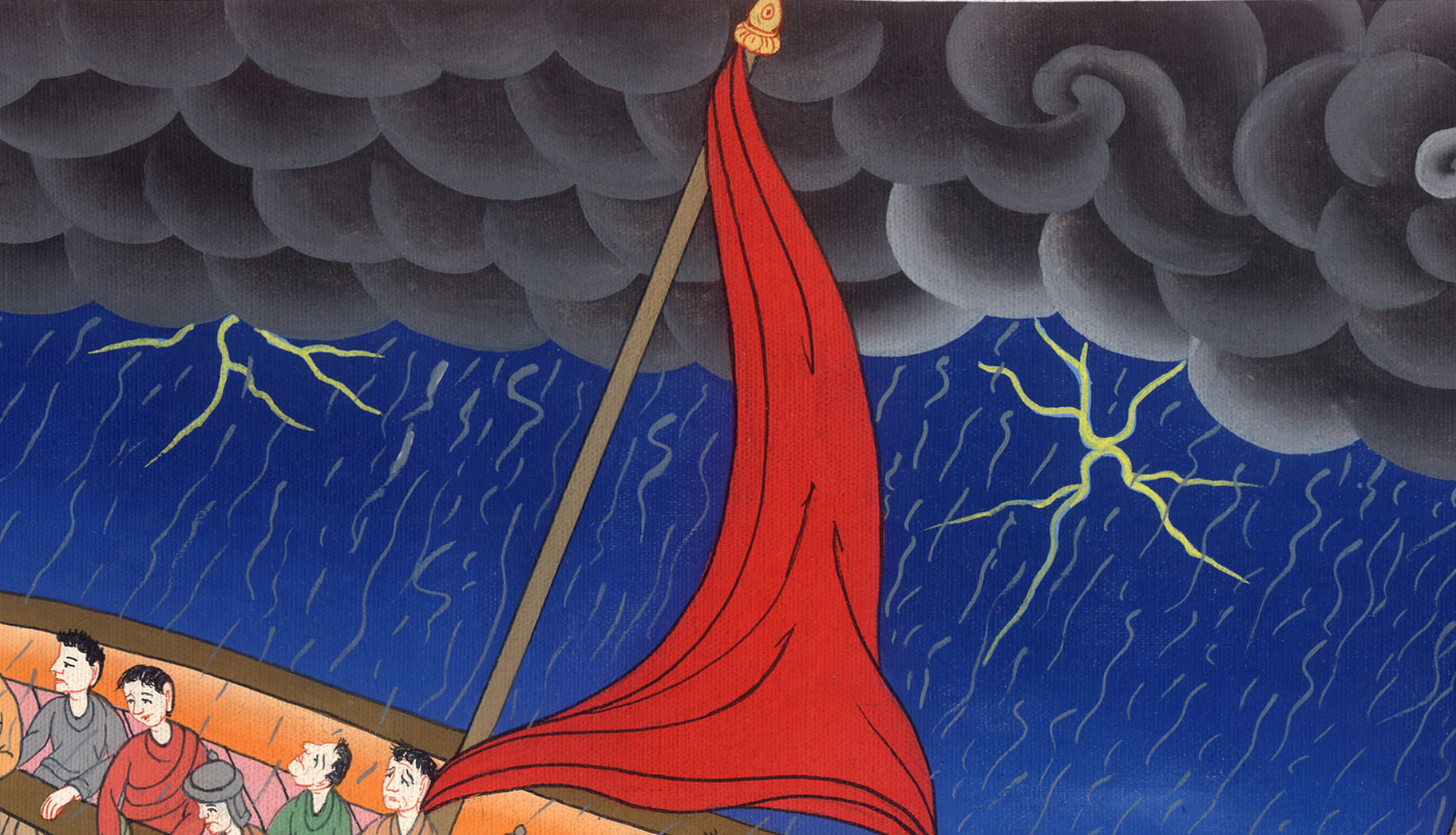 མཛད་པ 27:20
21ཡང་ཁོ་ཚོས་དུས་ཚོད་རིང་པོ་ཁ་ལག་མ་བཟས་པས་པའུ་ལུ་དེ་རྣམས་ཀྱི་དཀྱིལ་ལ་བཞེངས་ནས་“སྐུ་ཞབས་རྣམས། ངས་སྔར་སྨྲས་པའི་གཏམ་ལ་ཉན་ཏེ། ཀེ་རེ་ཊེ་ནས་མ་ཐོན་ན་གནོད་འཚེ་དང་གཏོར་བཤིག་འདི་འདྲ་མྱོང་མེད།
21After the men had gone a long time without food, Paul stood up among them and said, “Men, you should have followed my advice not to sail from Crete. Then you would have averted this disaster and loss.
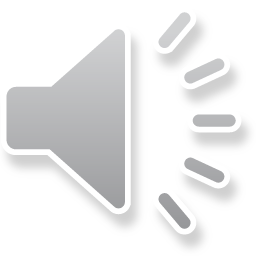 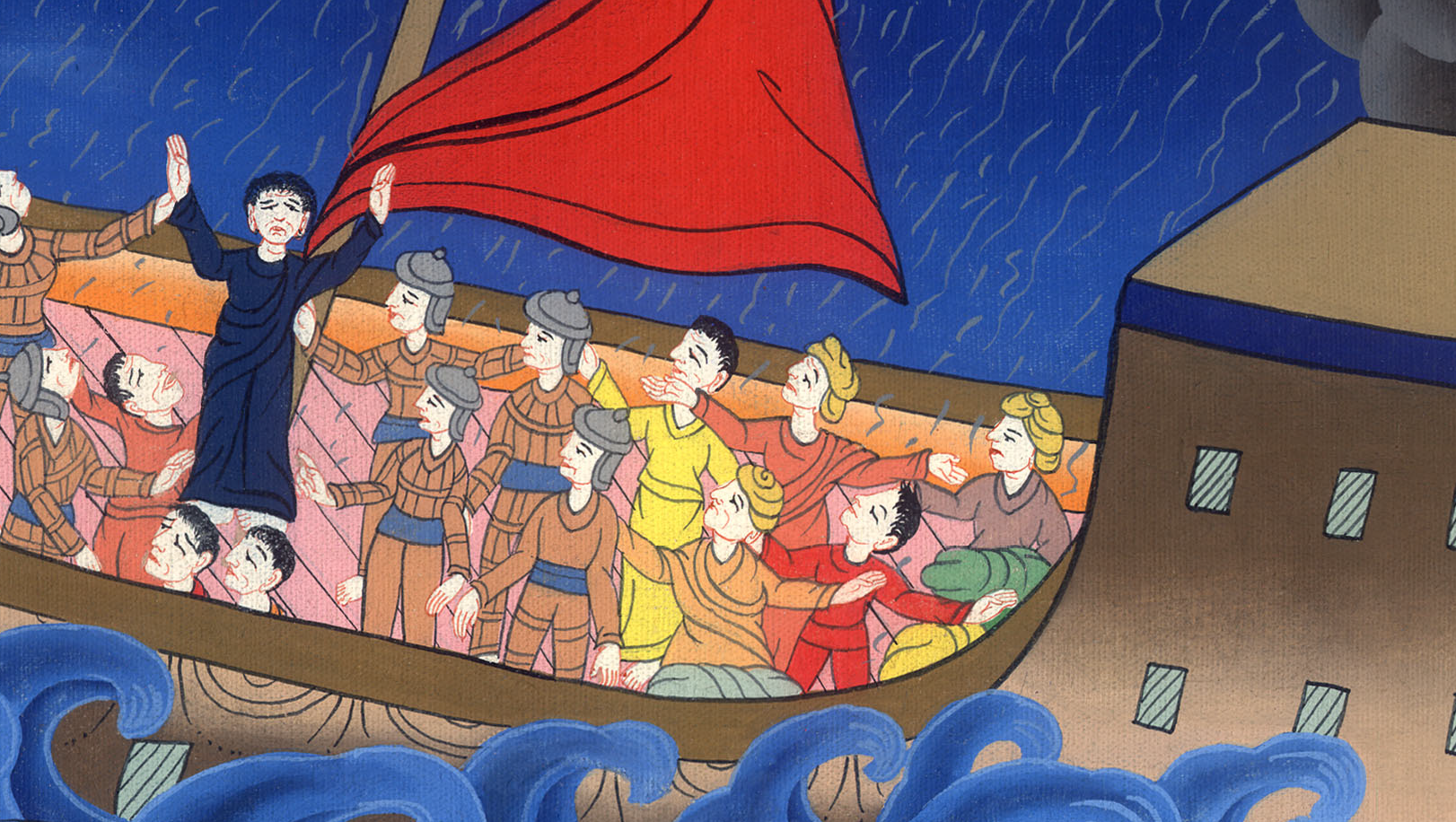 མཛད་པ 27:21
22ད་ངས་ཁྱེད་ཚོར་སེམས་མ་འཇིགས་པར་སྐུལ། གང་ཡིན་ཞེ་ན། གྲུ་གཟིངས་བཤིག་པར་འགྱུར་ན་ཡང༌། ཁྱེད་ཚོ་ཚང་མ་ཐར་བར་འགྱུར་ངེས་ཡིན།
22But now I urge you to keep up your courage, because you will not experience any loss of life, but only of the ship.
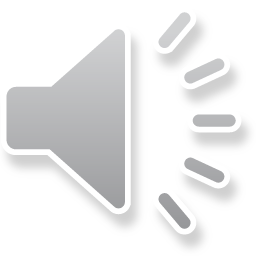 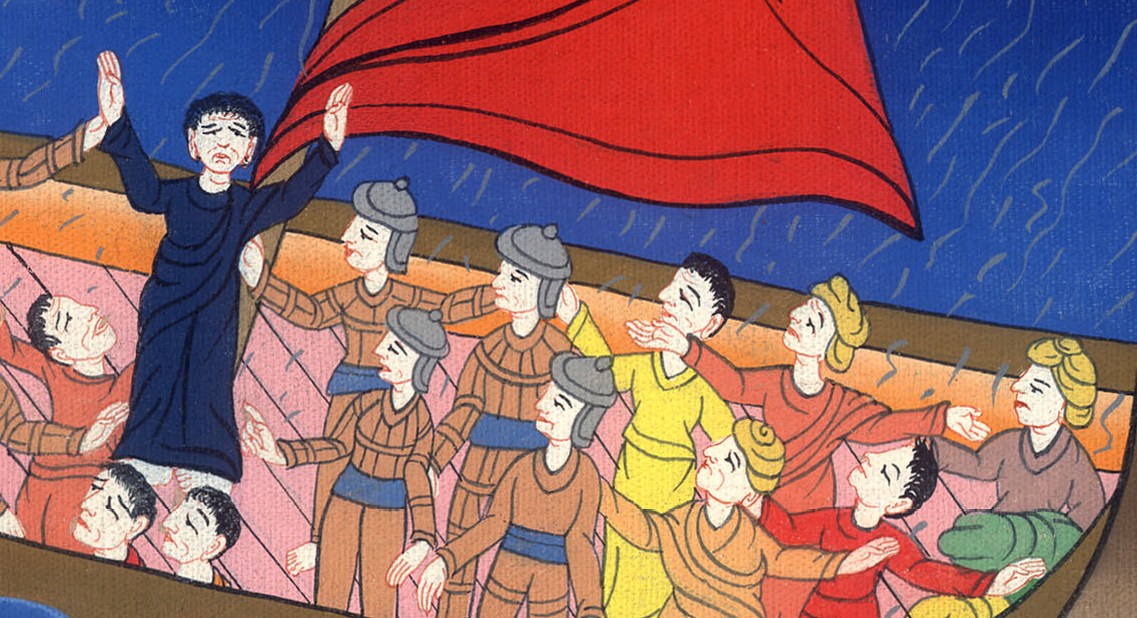 མཛད་པ 27:22
23རྒྱུ་མཚན་ནི་མདང་དགོང་ངས་བསྙེན་བཀུར་ཞུས་པའི་བདག་པོ་དཀོན་མཆོག་གི་ཕོ་ཉ་ཞིག་གིས་ངའི་མདུན་དུ་བཞེངས་ཏེ་འདི་ལྟར་གསུངས། 24པའུ་ལུ། མ་འཇིགས་ཤིག ཁྱོད་ནི་རྒྱལ་པོ་སེ་སར་གྱི་དྲུང་དུ་འགྲོ་དགོས་ཏེ། ལྟོས་ཤིག གྲུ་གཟིངས་ནང་ཁྱོད་དང་མཉམ་དུ་འགྲོ་བ་ཐམས་ཅད་ལ་དཀོན་མཆོག་གིས་བདེ་འཇགས་གནང་བ་ཡིན་ནོ་ཞེས་གསུངས།
23For just last night an angel of God, whose I am and whom I serve, stood beside me 24and said, ‘Do not be afraid, Paul; you must stand before Caesar. And look, God has granted you the lives of all who sail with you.’
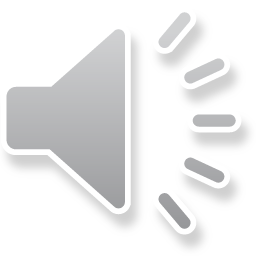 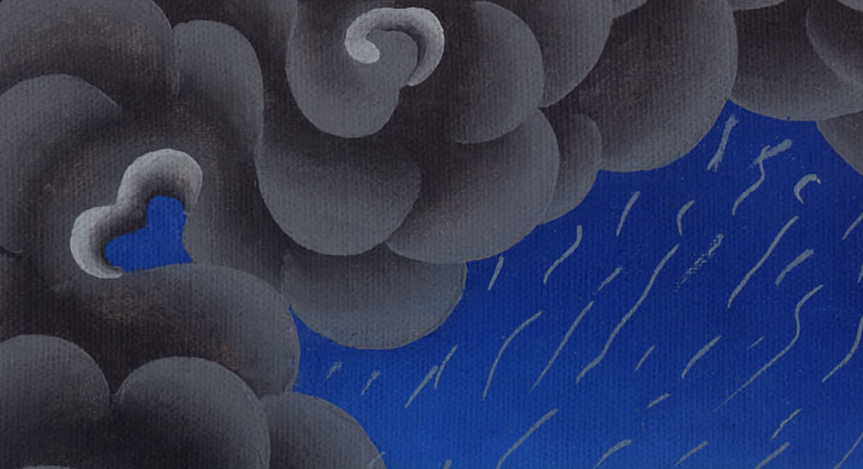 མཛད་པ 27:23,24
25དཀོན་མཆོག་གིས་གང་གསུངས་པ་བཞིན་དུ་མཛད་པར་ངས་ཡིད་ཆེས་བྱེད་པས། མ་འཇིགས་ཤིག 26འོན་ཀྱང་རླུང་གིས་གྲུ་གཟིངས་གླིང་ཕྲན་ཞིག་གི་མཚོ་འགྲམ་ལ་འདེད་པར་འགྱུར་”ཞེས་གསུངས།
25So take courage, men, for I believe God that it will happen just as He told me. 26However, we must run aground on some island.”
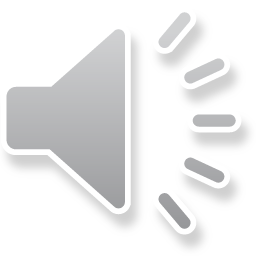 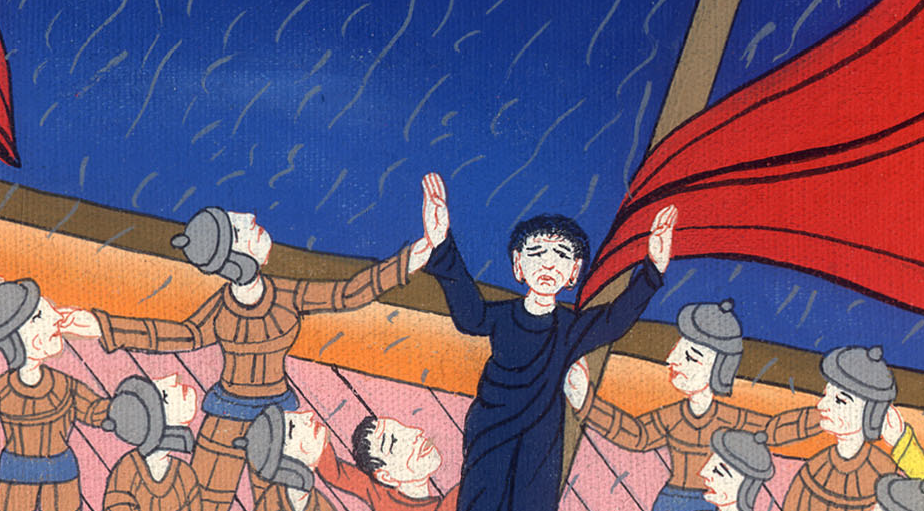 མཛད་པ 27:25,26
27ཨ་དྲི་ཡཱ་ཞེས་པའི་རྒྱ་མཚོར་རླུང་གིས་གྲུ་གཟིངས་འདེད་དེ་མཚན་མོ་བཅུ་བཞི་པའི་ནམ་ཕྱེད་ཙམ་ལ་གྲུ་པས་སྐམ་ས་དང་ཉེ་བ་ཞིག་ལ་སླེབས་པར་སྙམ།
27On the fourteenth night we were still being driven across the Adriatic Sea. About midnight the sailors sensed they were approaching land.
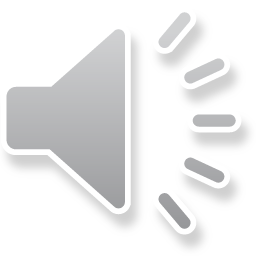 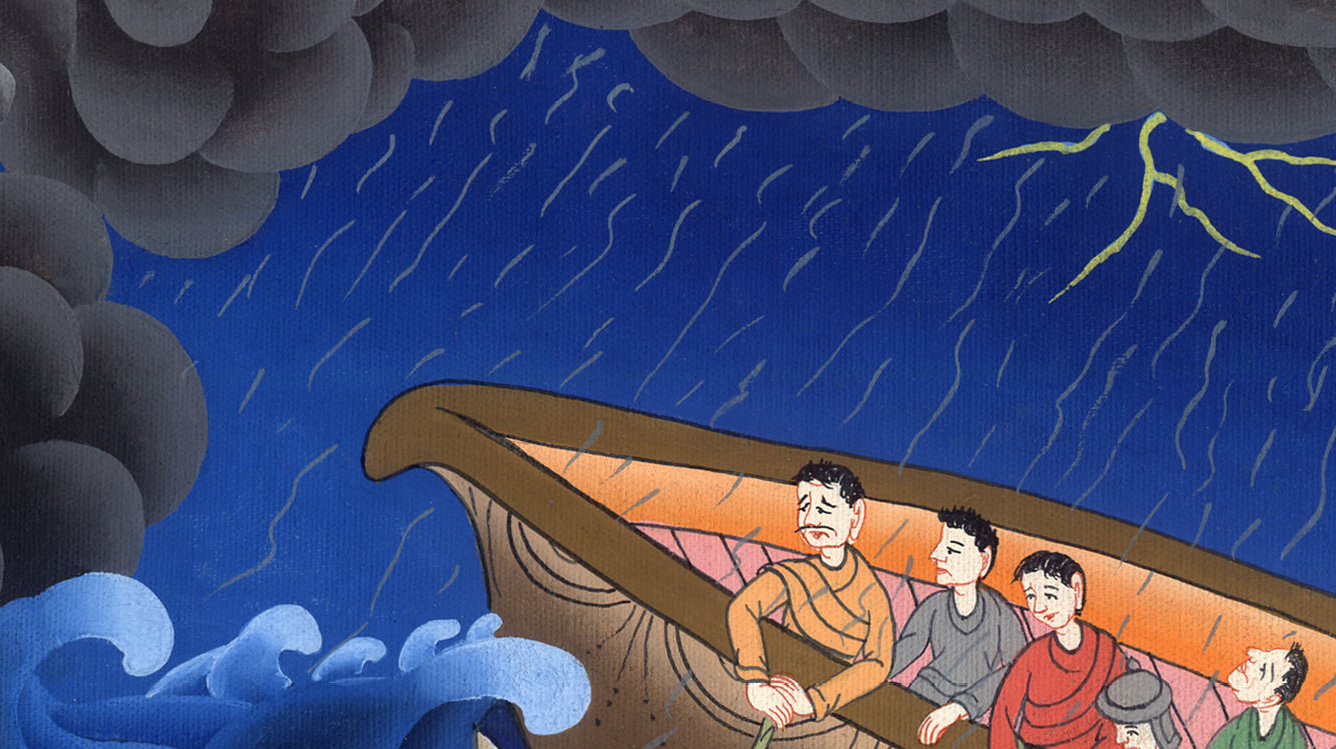 མཛད་པ 27:27
28གཏིང་ཚད་འཇལ་བས་སྨི་གསུམ་ཅུ་སོ་བདུན་ཙམ་ཡོད། ཏོག་ཙམ་སོང་ནས་ཡང་སྐྱར་འཇལ་བས་གཏིང་ཚད་སྨི་ཉི་ཤུ་རྩ་བདུན་ཡོད།
28They took soundings and found that the water was twenty fathoms (38 metres) deep. Going a little farther, they took another set of soundings that read fifteen (27 metres) fathoms.
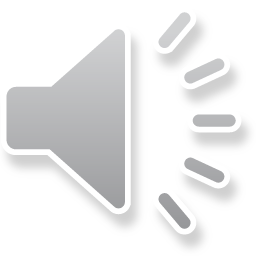 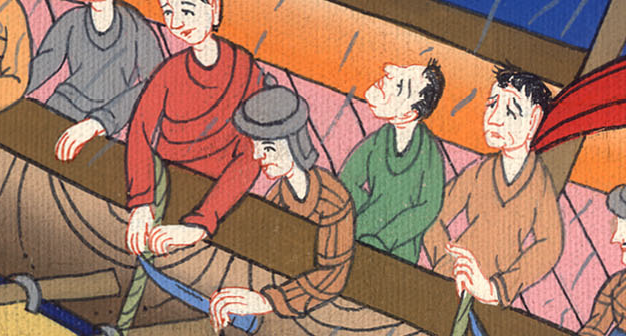 མཛད་པ 27:28
29གྲུ་གཟིངས་བྲག་ལ་ཐོགས་པའི་འཇིགས་པ་སྐྱེས་ཏེ་ཁོ་ཚོས་གྲུ་གཟིངས་ཀྱི་མཇུག་ནས་གཏིང་རྡོ་བཞི་ཕབ་སྟེ་ནམ་ལངས་པར་རེ་སྒུག་བྱེད།
29Fearing that we would run aground on the rocks, they dropped four anchors from the stern and prayed for daybreak.
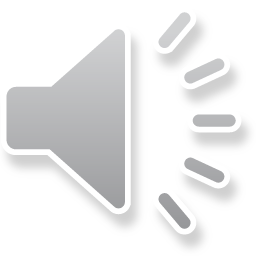 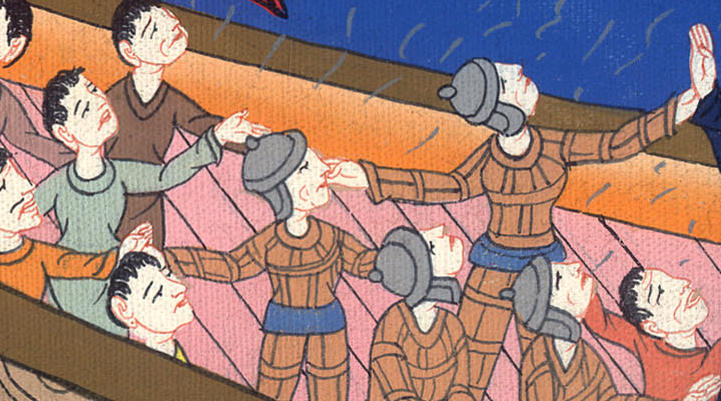 མཛད་པ 27:29
30གྲུ་མགོ་ནས་གཏིང་རྡོ་འབེབས་པའི་ཁུལ་བྱས་ཏེ་གྲུ་གཟིངས་ལས་ཐར་བའི་ཕྱིར་གྲུ་པས་གྲུ་ཆུང་རྒྱ་མཚོར་ཕབ།
30Meanwhile, the sailors attempted to escape from the ship. Pretending to lower anchors from the bow, they let the lifeboat down into the sea.
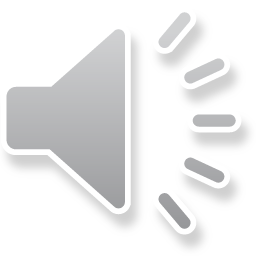 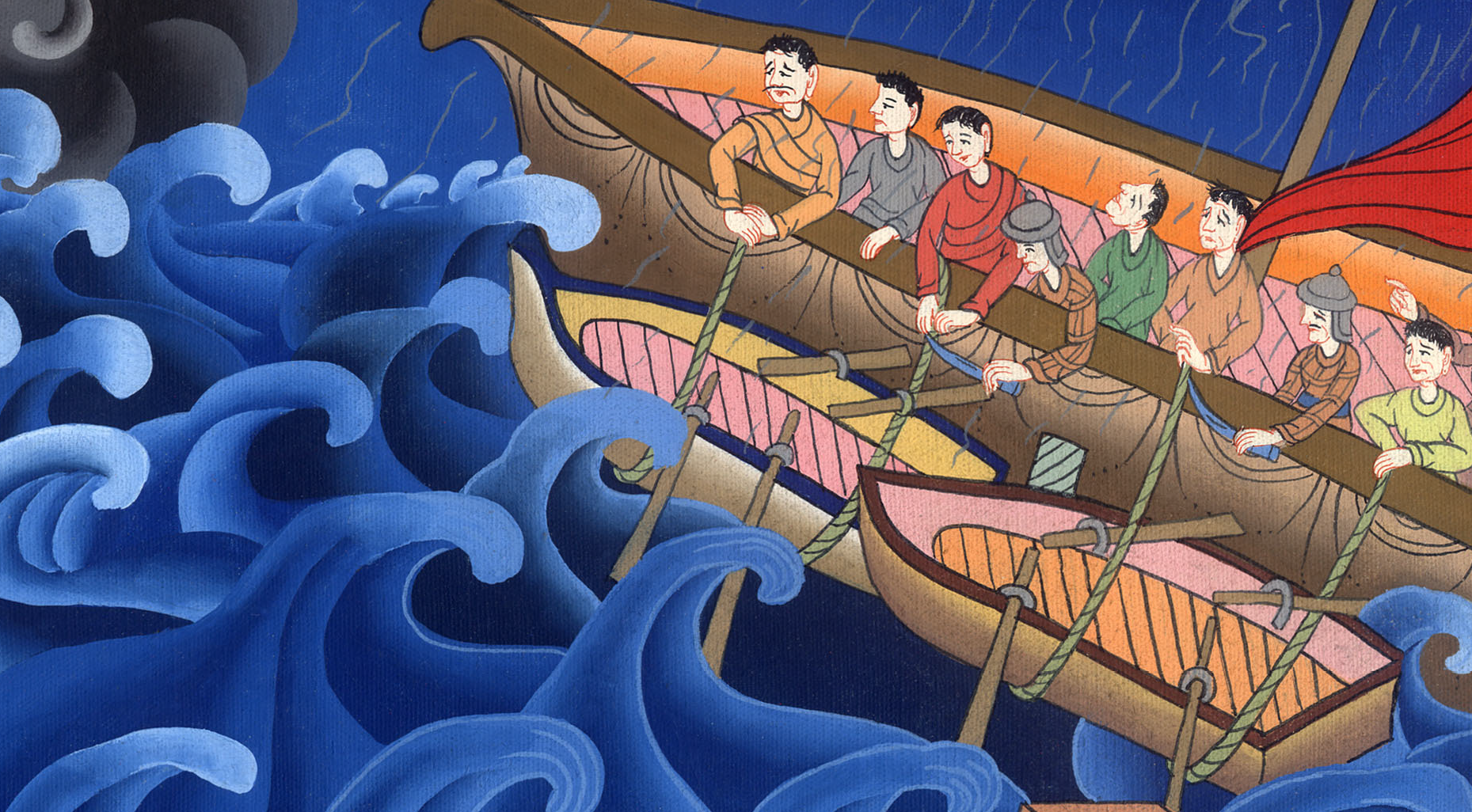 མཛད་པ 27:30
31པའུ་ལུས་བརྒྱ་དཔོན་དང་དམག་མི་རྣམས་ལ་“མི་དེ་ཚོ་གྲུ་གཟིངས་ནང་ལ་མ་བསྡད་ན། ཁྱེད་ཚོ་སྲོག་ཐར་བར་འགྱུར་མི་སྲིད་”ཅེས་གསུངས། 32དམག་མིས་གྲུ་ཆུང་གི་ཐག་པ་བཅད་ནས་རྒྱ་མཚོར་བཏང༌།
31But Paul said to the centurion and the soldiers, “Unless these men remain with the ship, you cannot be saved.” 32So the soldiers cut the ropes to the lifeboat and set it adrift.
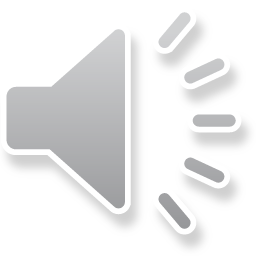 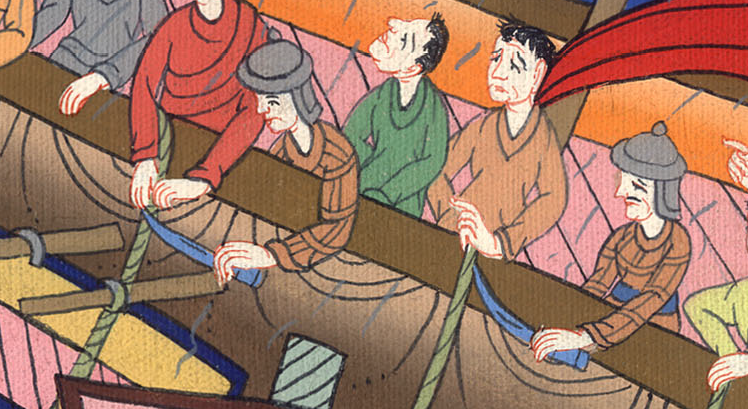 མཛད་པ 27:31,32